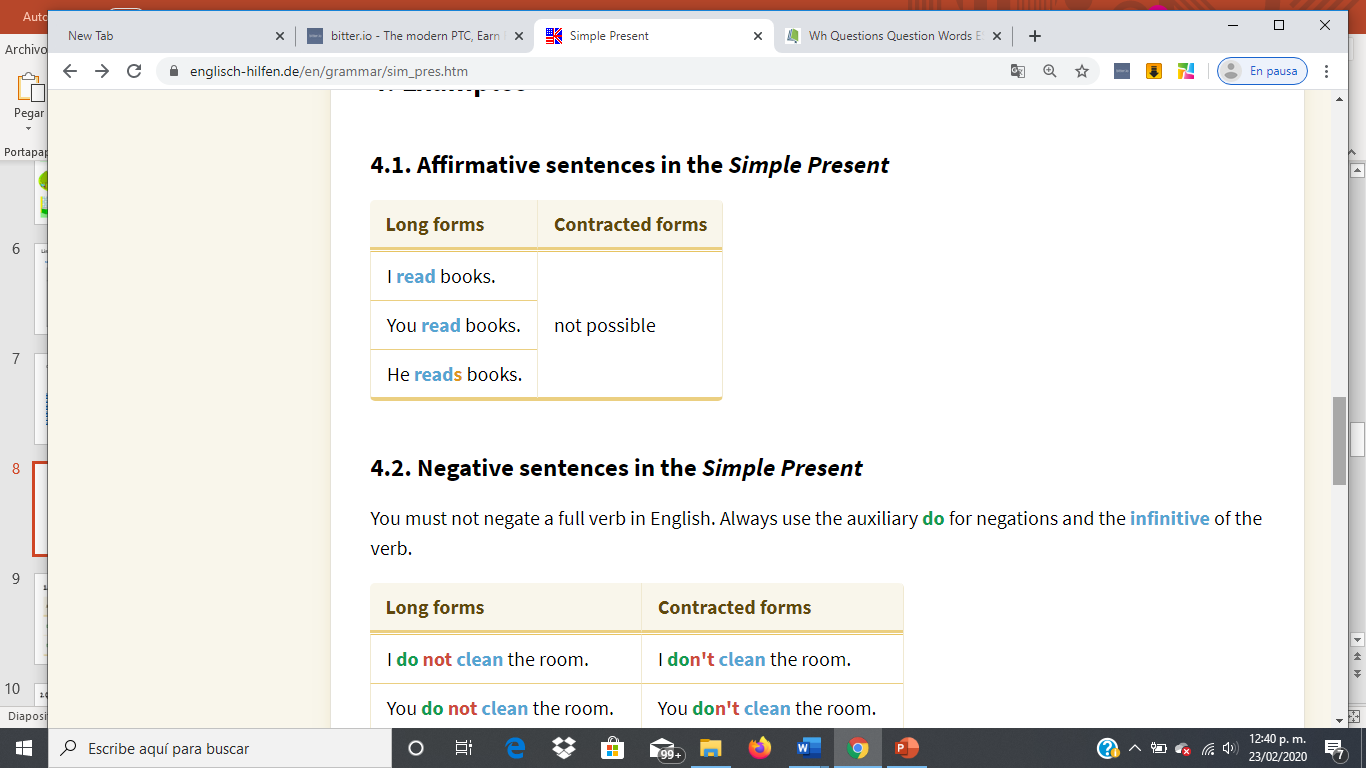 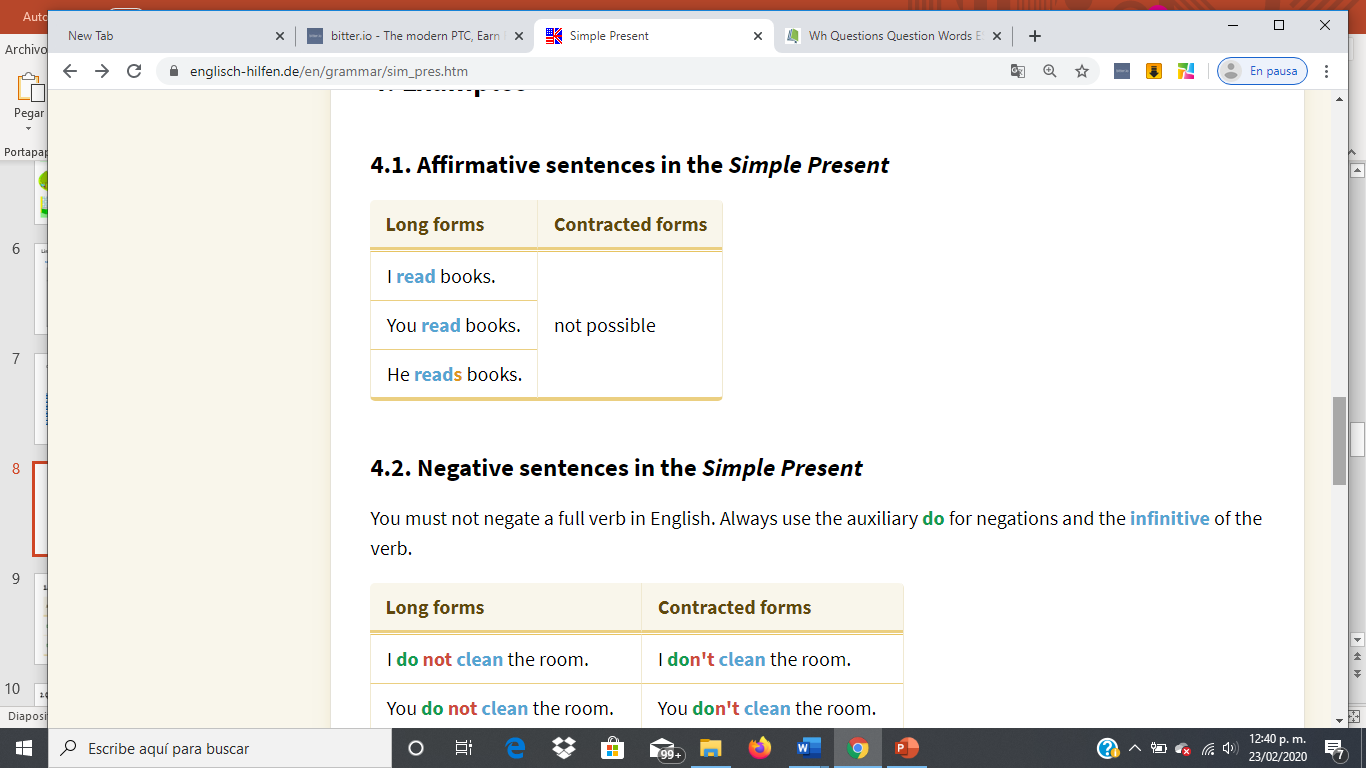 Subject + verb + Rest
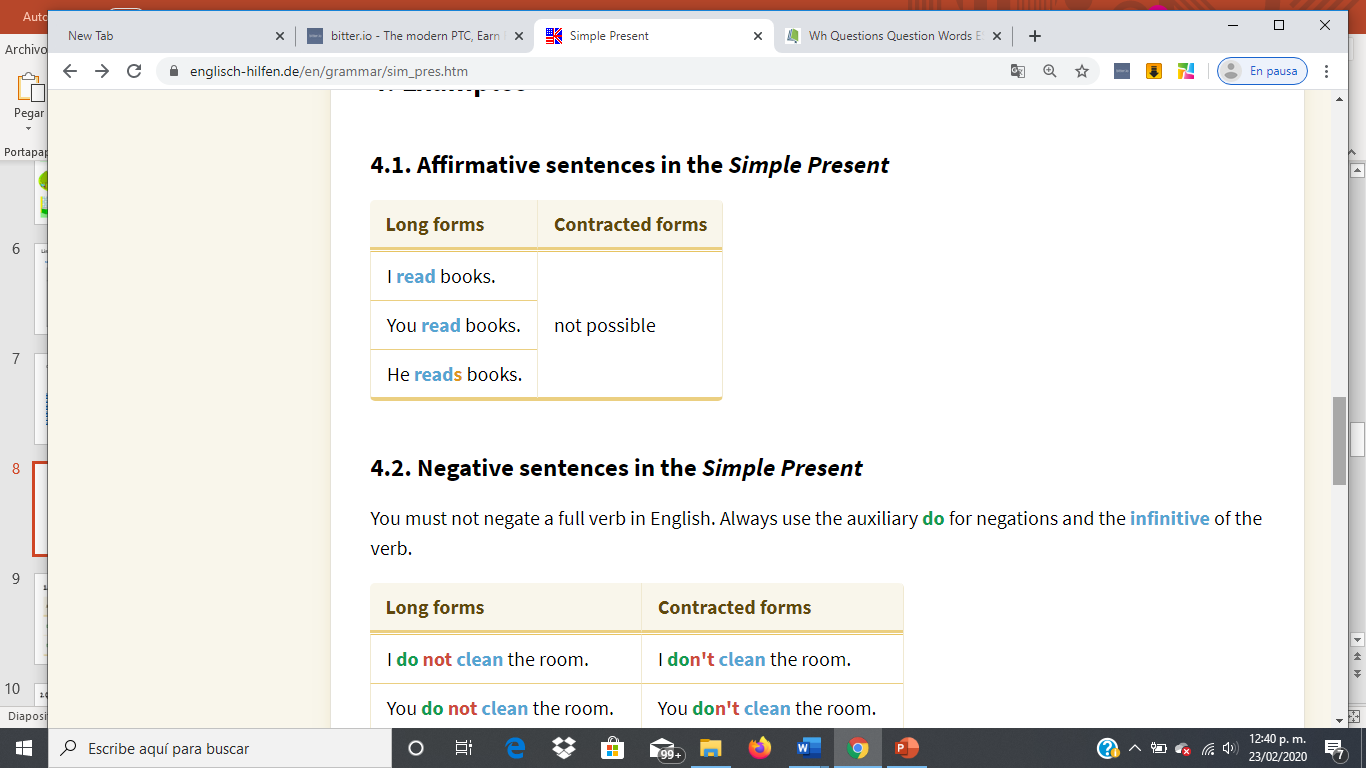 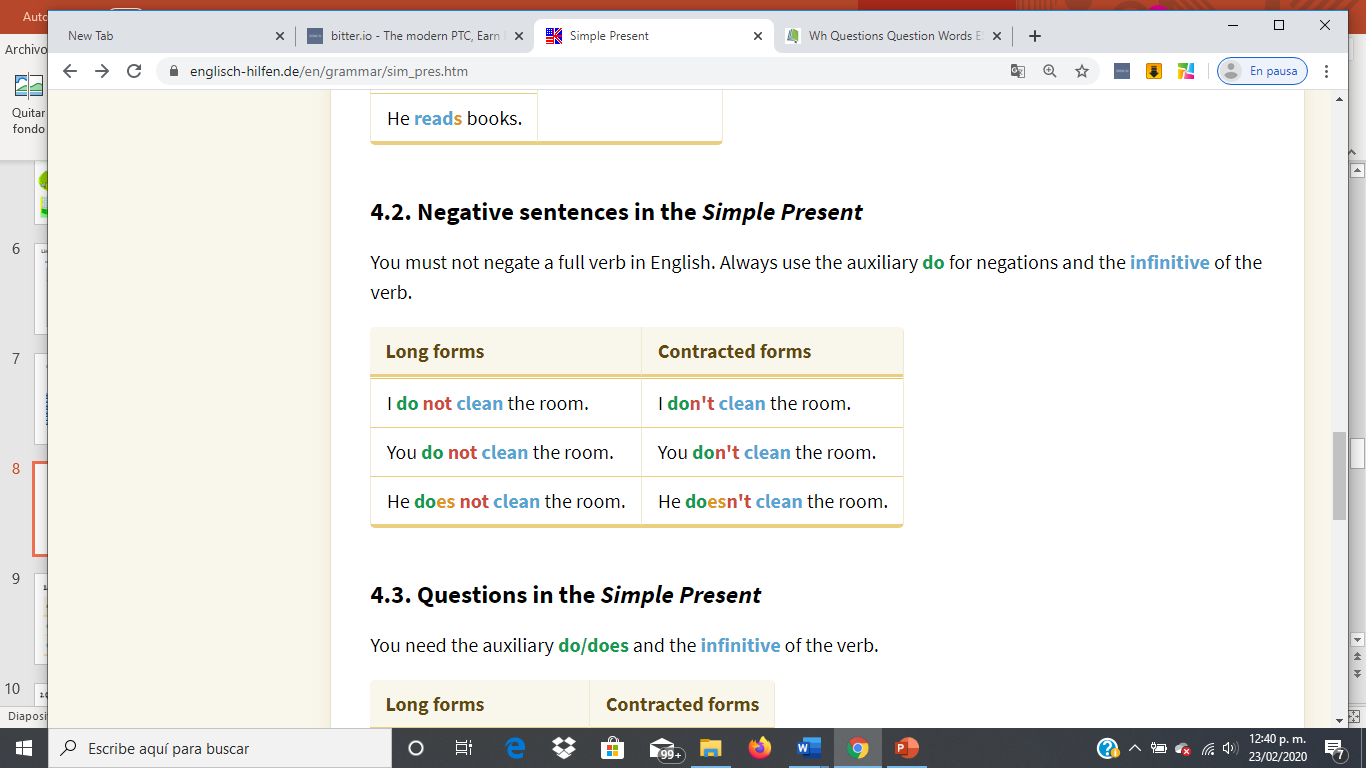 Subject + auxiliar-not  + verb  + Rest
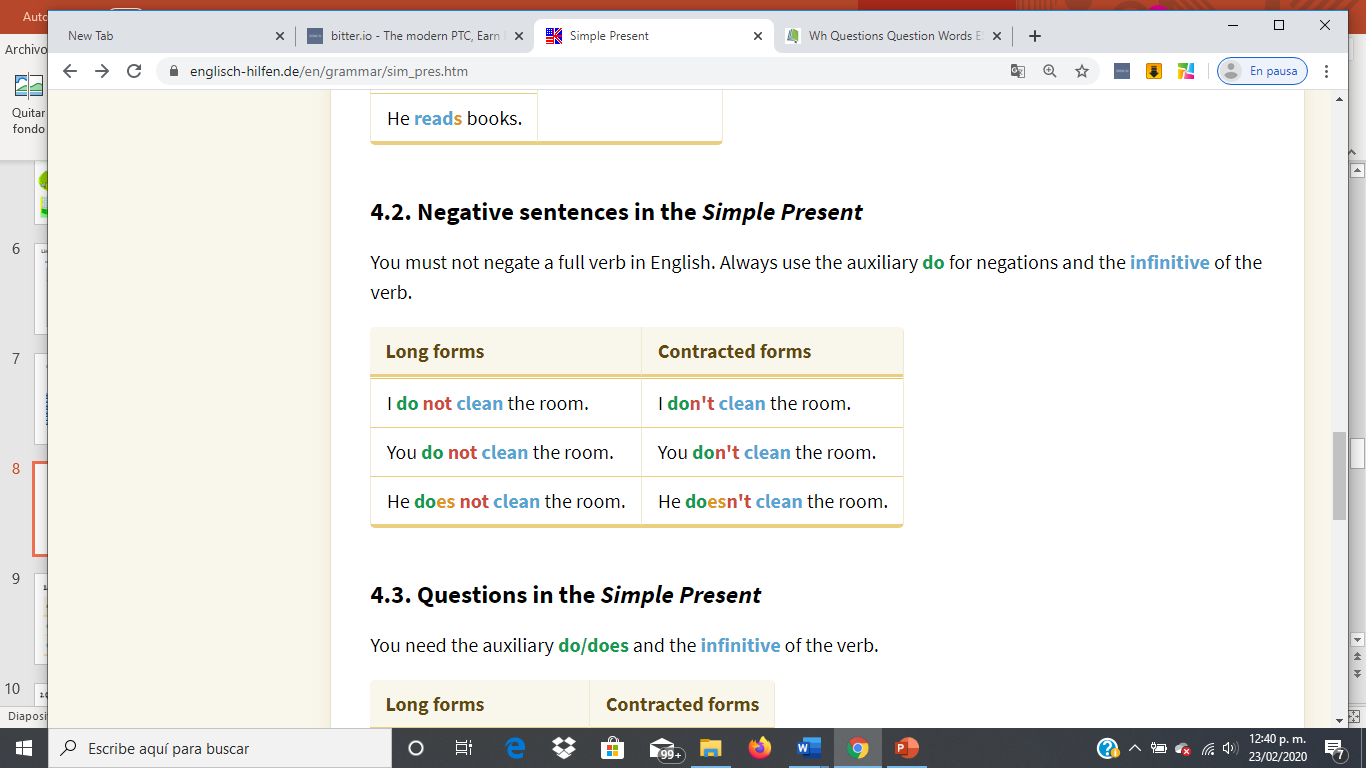 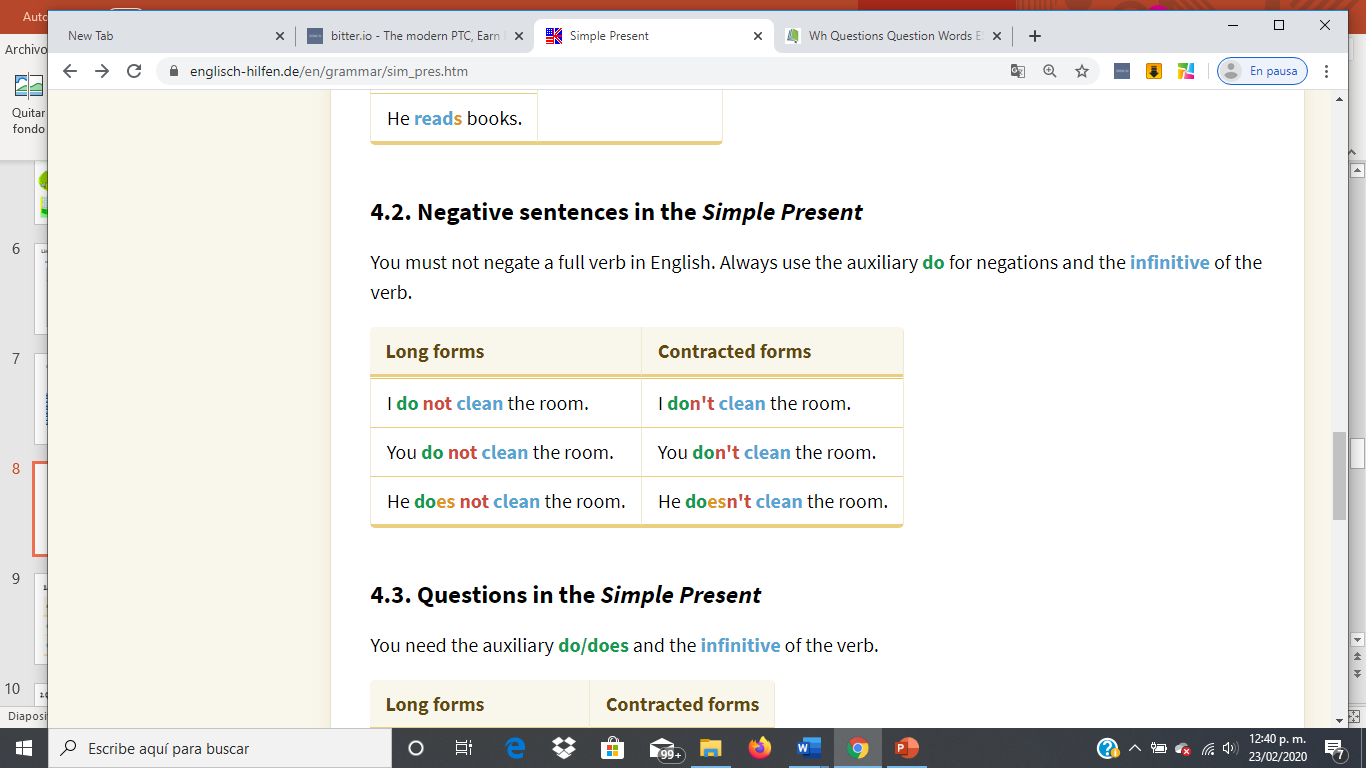 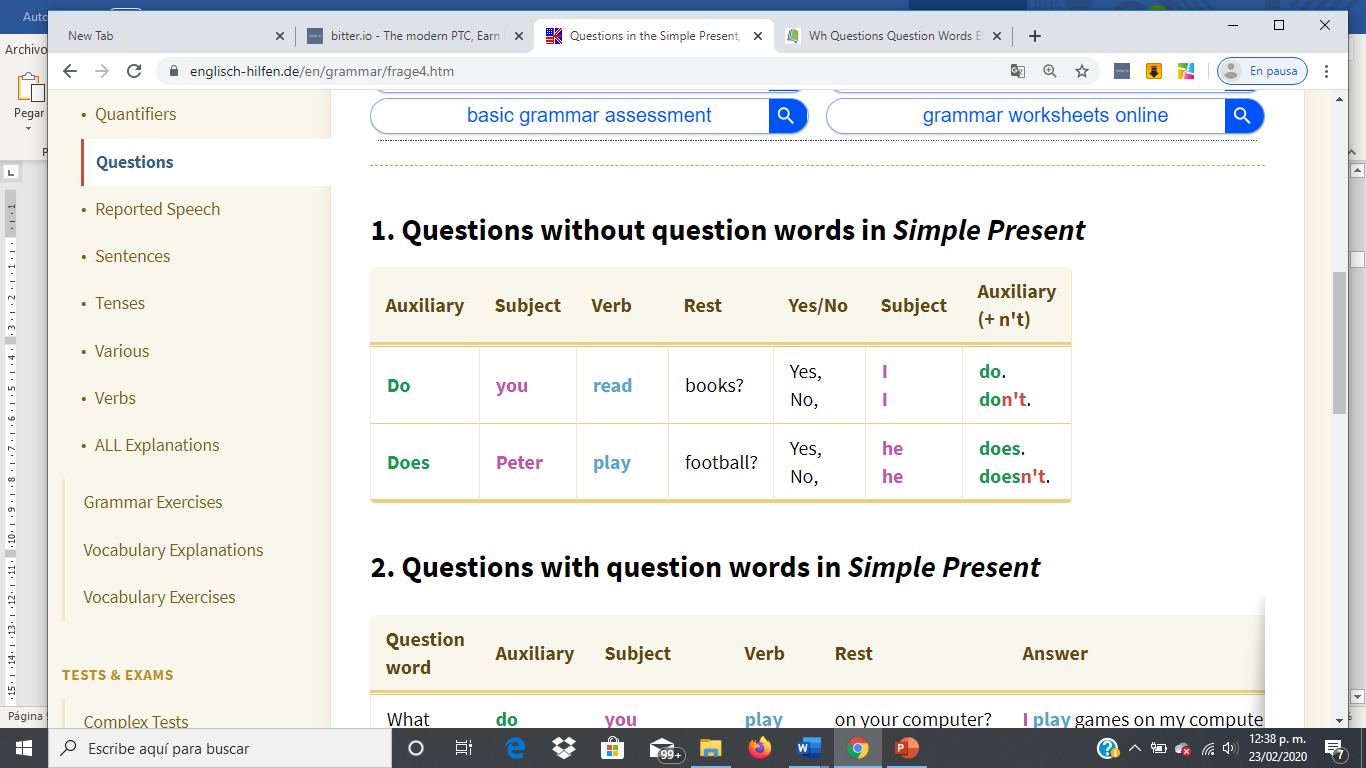 Question
Answer
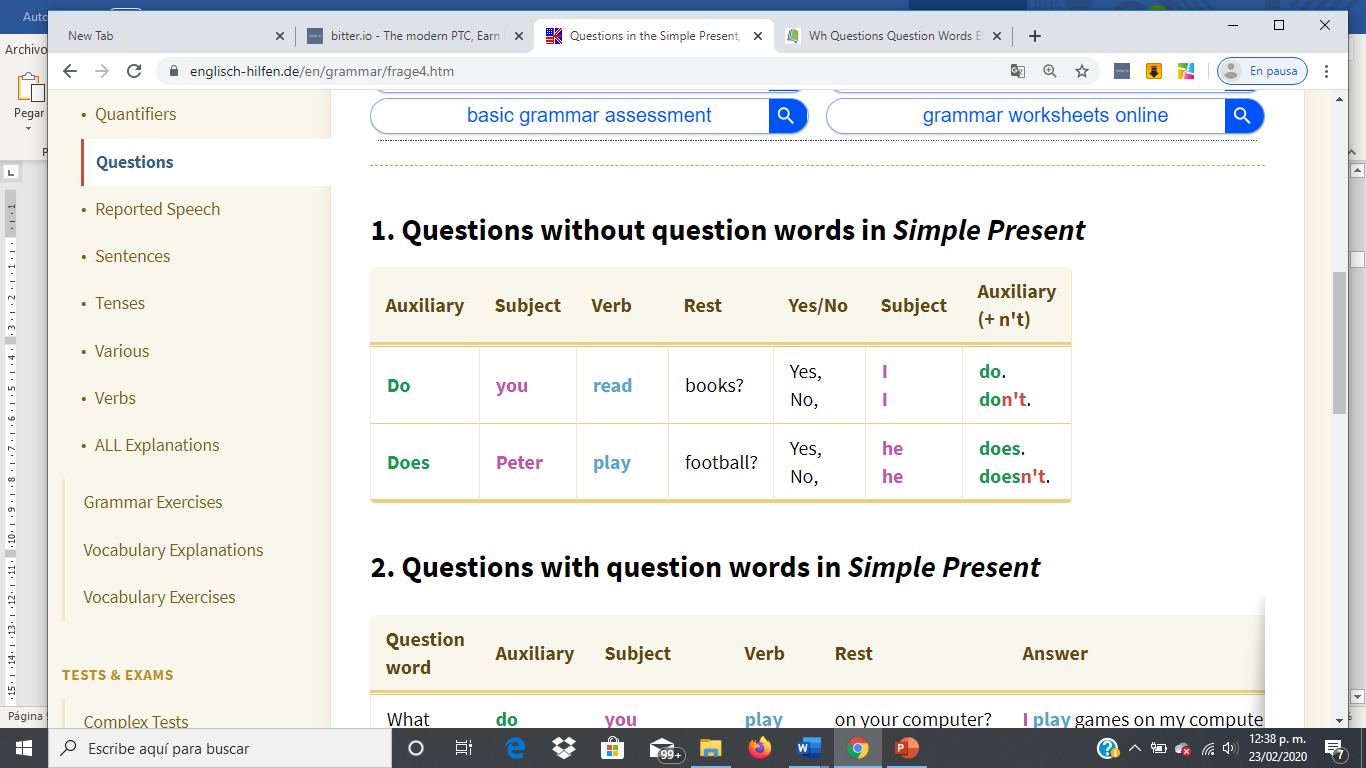 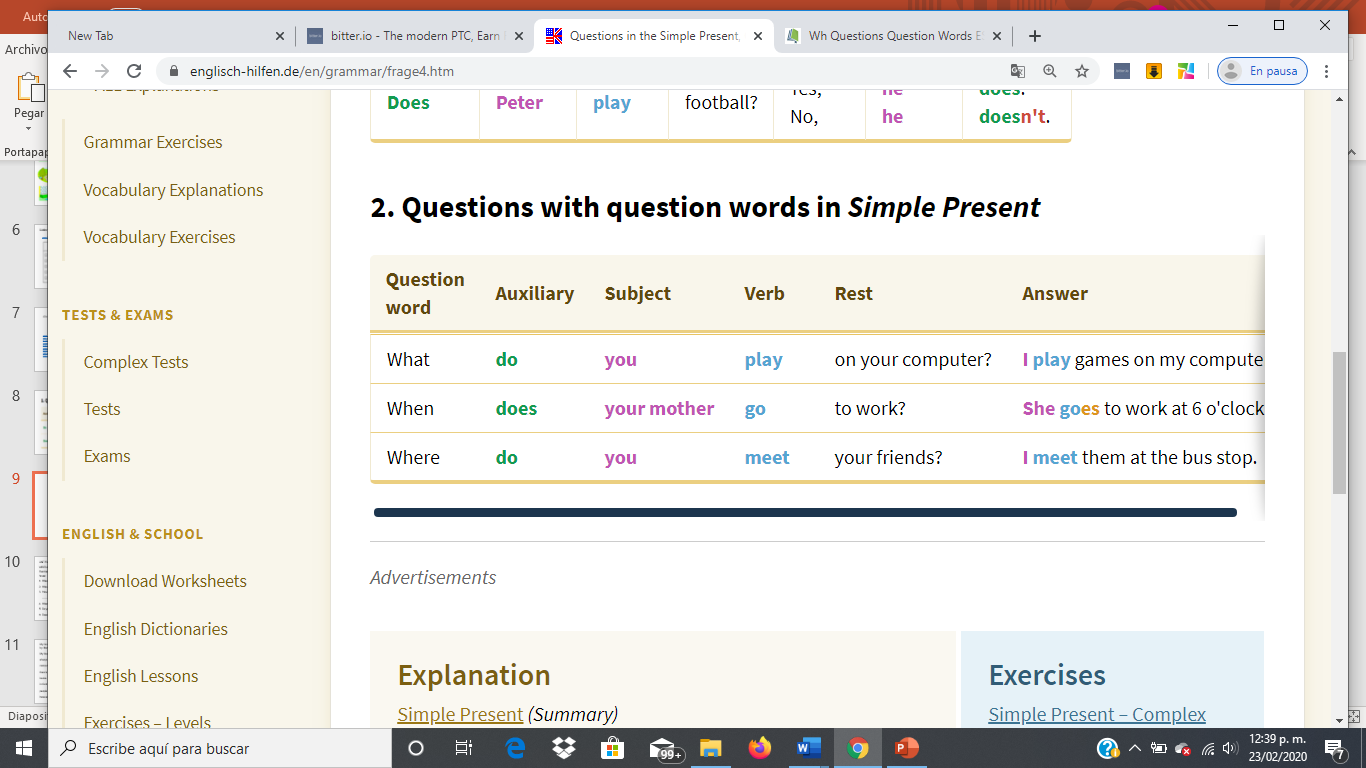 Question
Answer
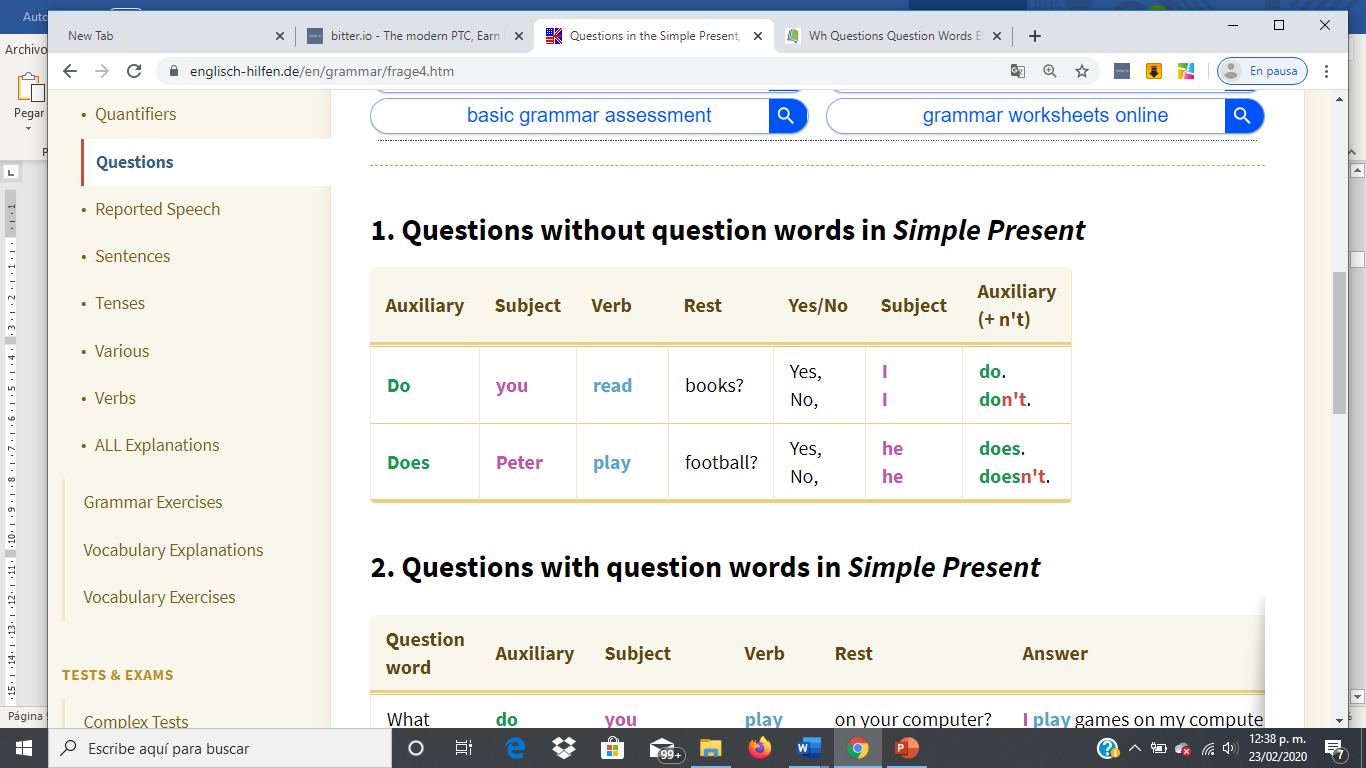 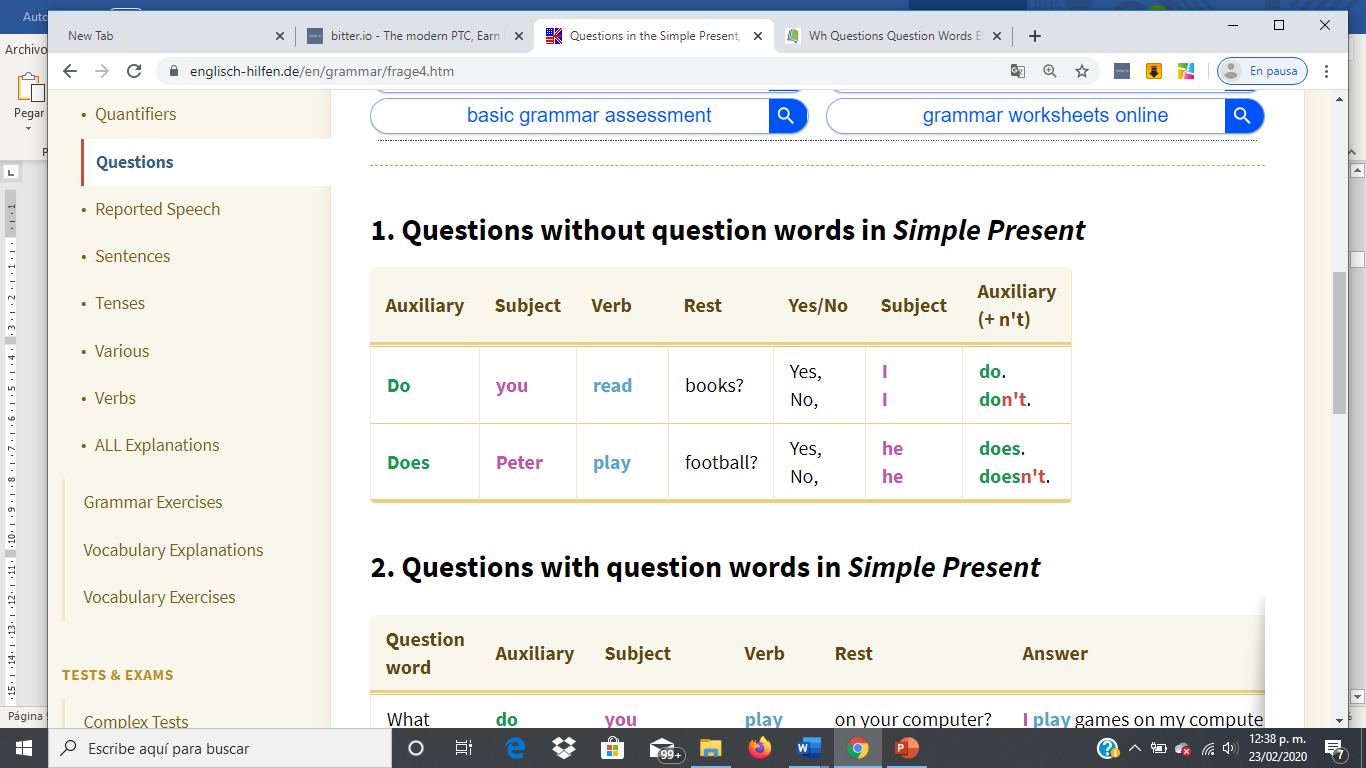 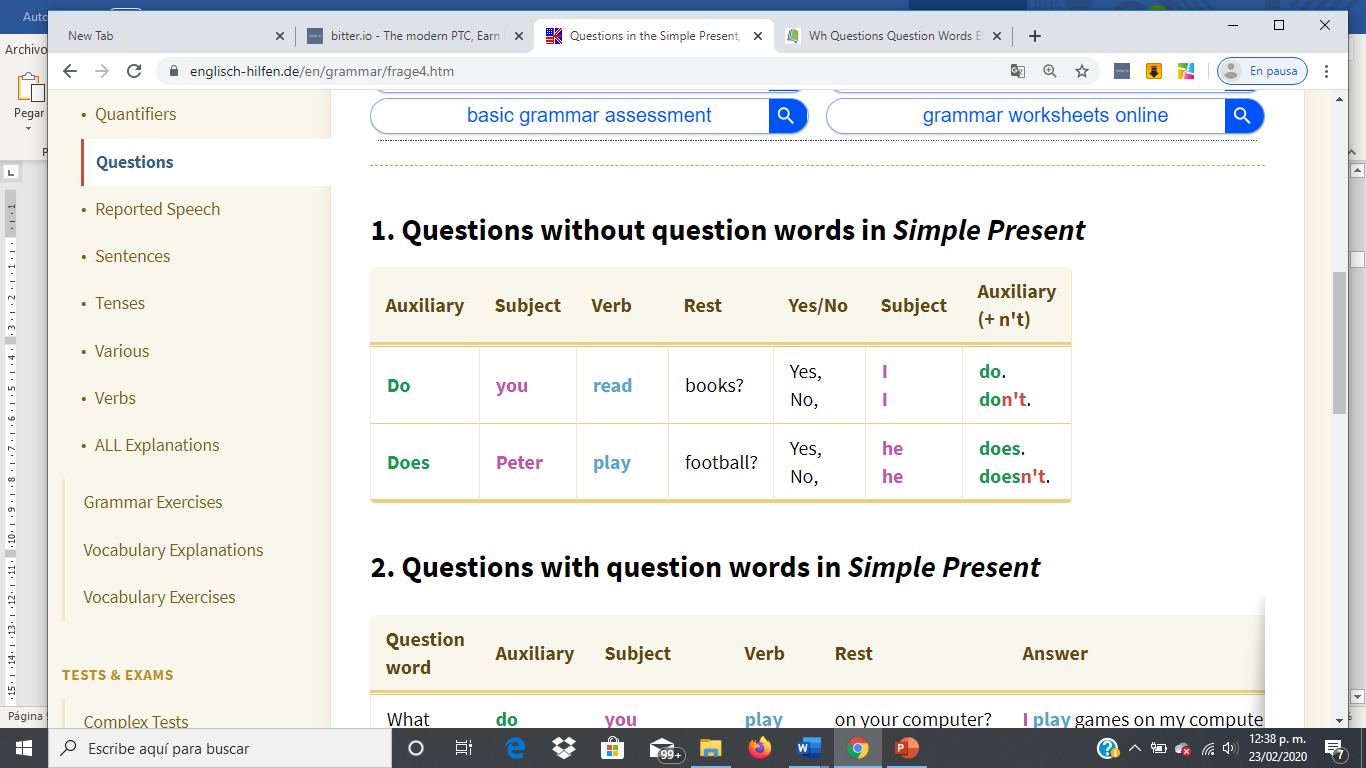 Subject   verb   Rest
Wh
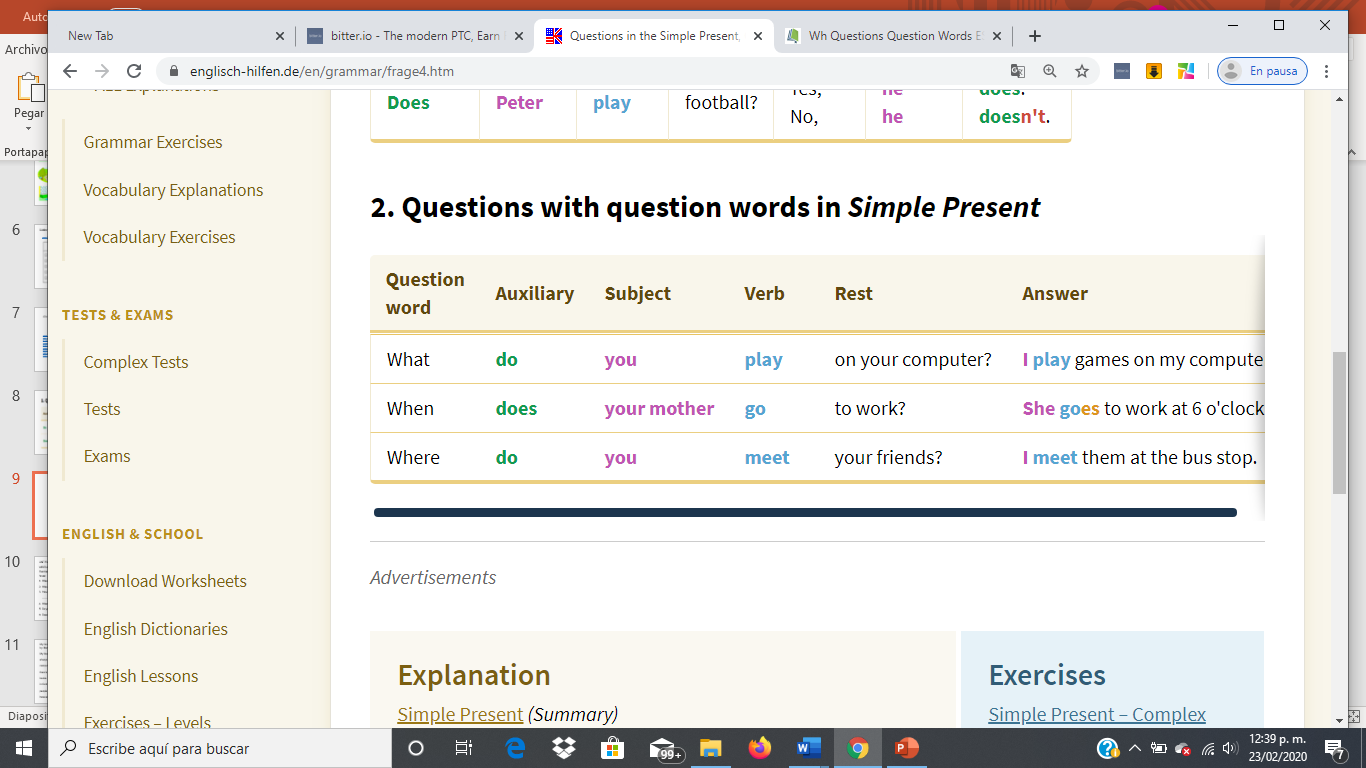 Write negative sentences
I don’t clean my  bedroom.(not-clean)
Mary doesn’t eat in the kitchen (not-eat)
My father doesn’t watch TV in the livingroom (not-watch)
They doesn’t play with the dog in the yard (not-play)
We doesn’t go to bed early (not-go)
Albert doesn’t keep his car in the garage (not-keep)
Answer the following questions 

Do you live in a house or an apartment? I live in a house.
Do you like your house?  Yes I do.
Does your brother has his own bedroom? Yes, he does.
Does your house have a yard/ swimming pool/ a nice view/etc..? Yes I do.
Where do you live? I live in Saltillo.
Where does your brother sleep? he sleeps in his room.